INDIREKTNI GOVOR 

dopuna predavanja
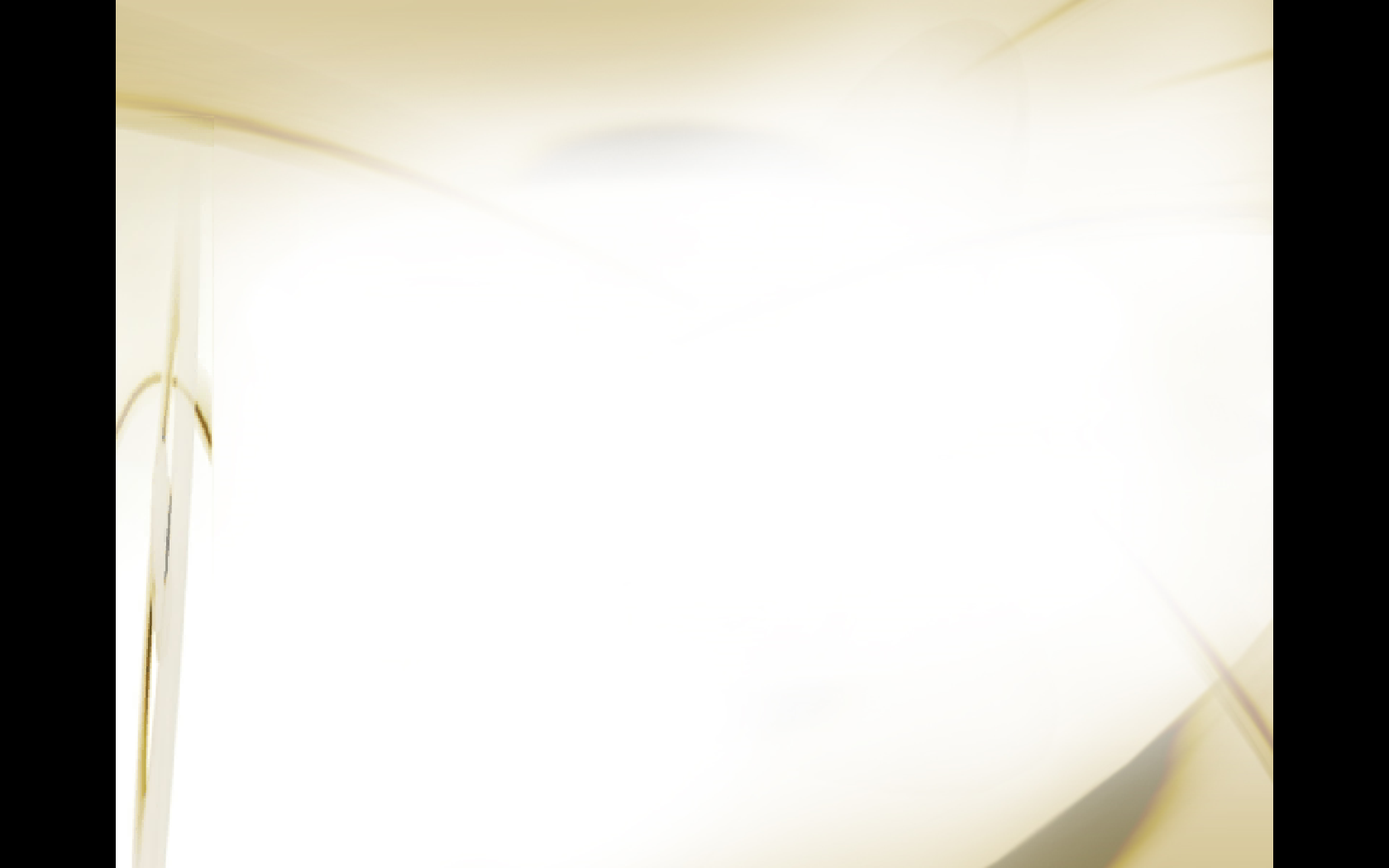 * doesn't change
Adverbs and adverbial phrases of time change as follows:
Direct
Indirect
today
yesterday 
the day before yesterday 
tomorrow 
the day after tomorrow 
next week/year etc.
last week/year etc. 
a year etc. ago
that day 
the day before
two days before
the next day/the following day 
in two days' time 
the following week/year eth. 
the previous week/year etc. 
a year before/the previous year
'I saw her the day before yesterday,' he said = 
He said he'd seen her two days before.
 
'I'll do it tomorrow,' he promised =  
He promised that he would do it the next day. 

'I'm starting the day after tomorrow, mother,' he said =
He told his mother that he was starting in two days' time.
 
She said, 'My father died a year ago' = 
She said that her father had died a year before/the previous year.
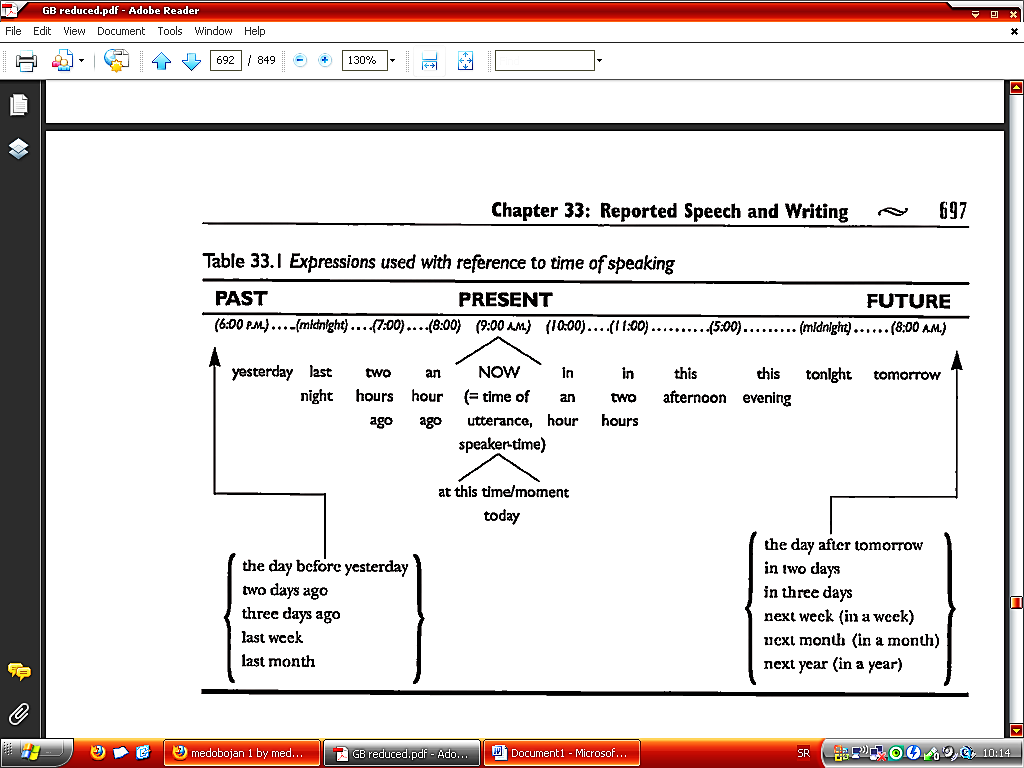 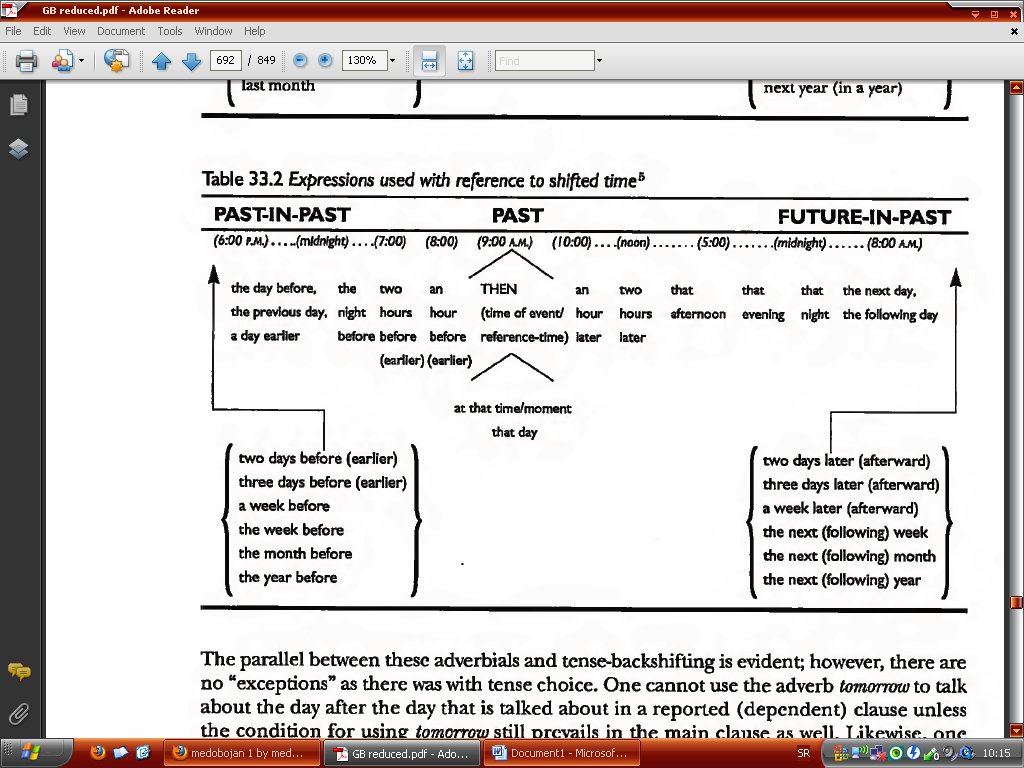